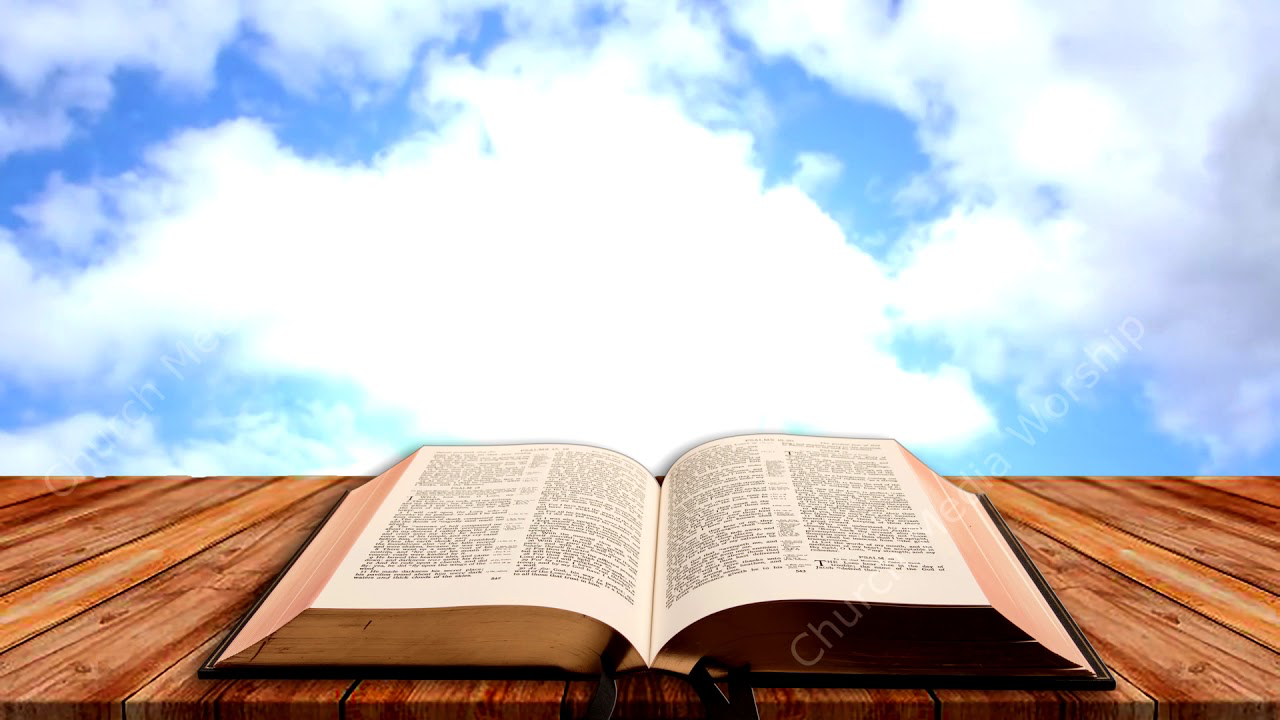 THE NECESSITY TO GO
BEYOND BELIEF
TO
CONVICTIONS
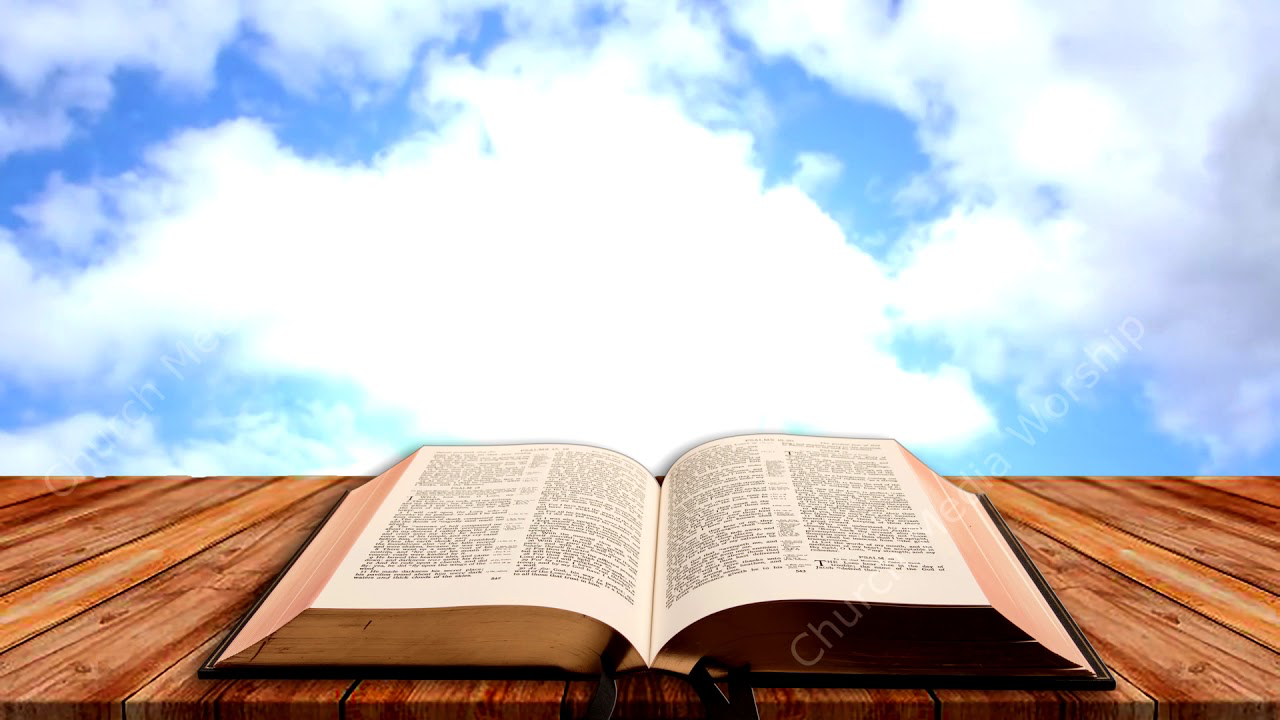 BEYOND
BELIEF
TO
PART ONE
CONVICTIONS
The Loss Of 
Convictions:
A Condition
In Our Culture
Colossians 2:8 
Beware lest anyone cheat you through philosophy and empty deceit, according to the tradition of men, according to the basic principles of the world, and not according to Christ.

cf. Ephesians 4:14
Distorted Beliefs
A Crisis of Convictions
C H R I S T I A N I T Y
C H R I S T I A N I T Y
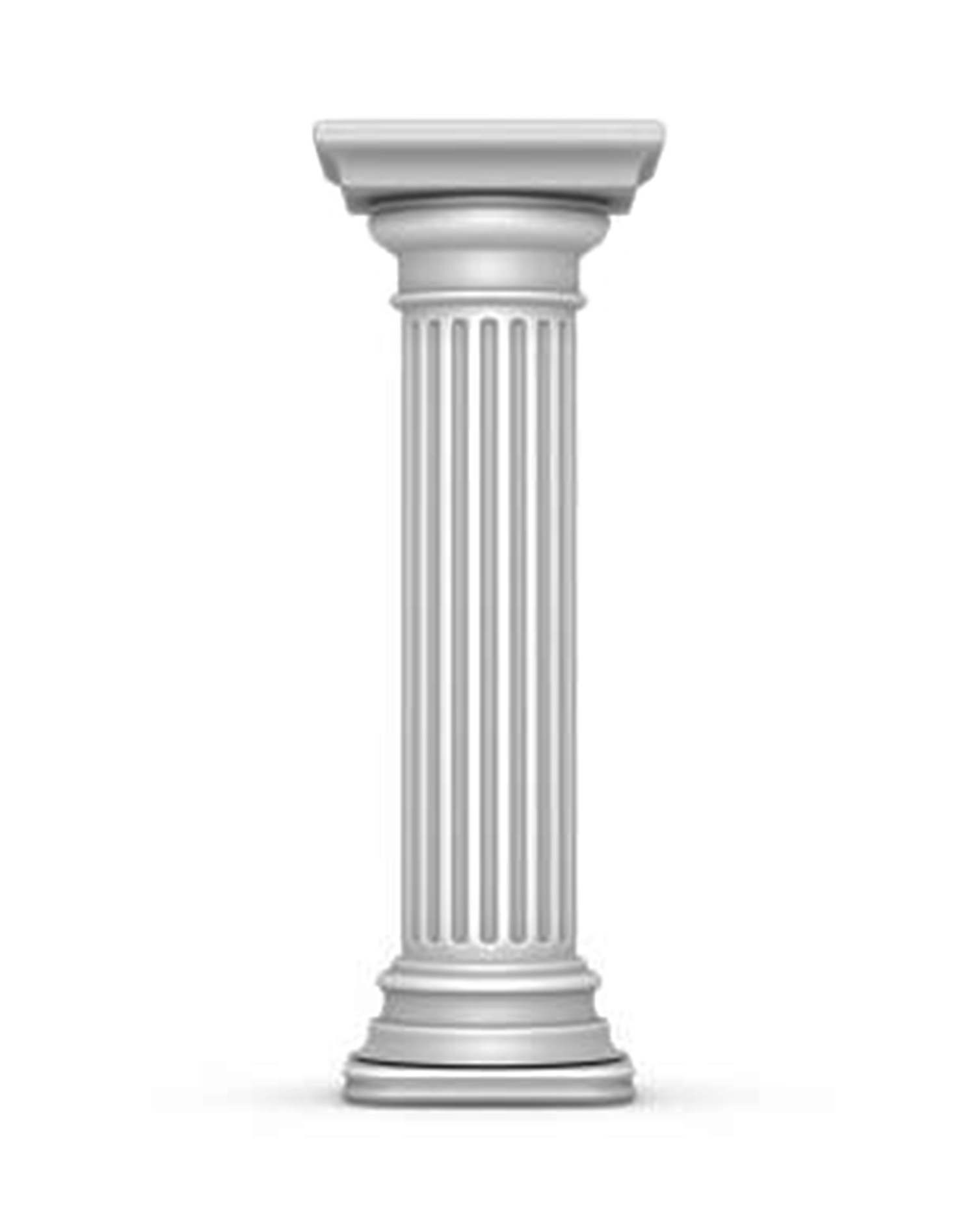 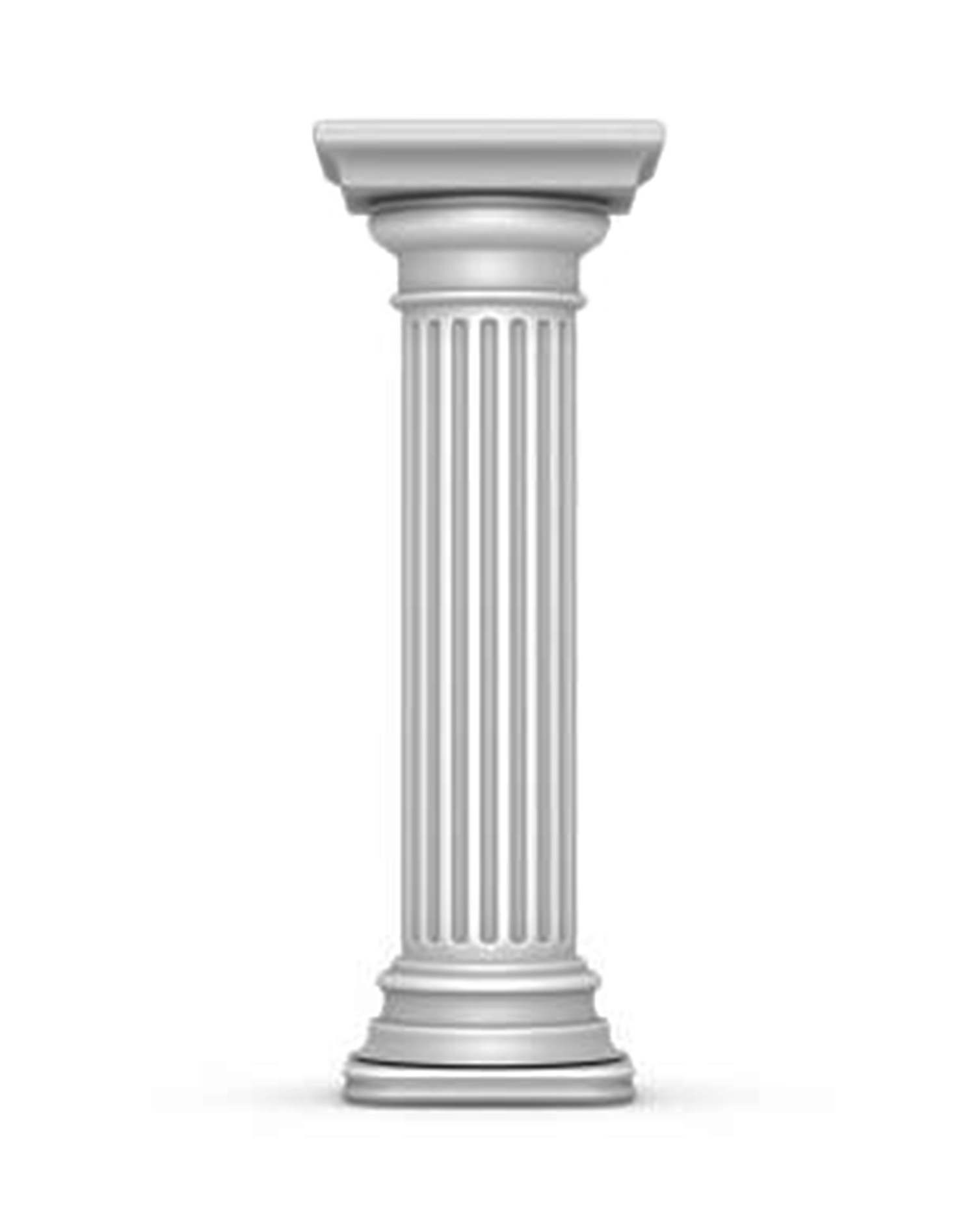 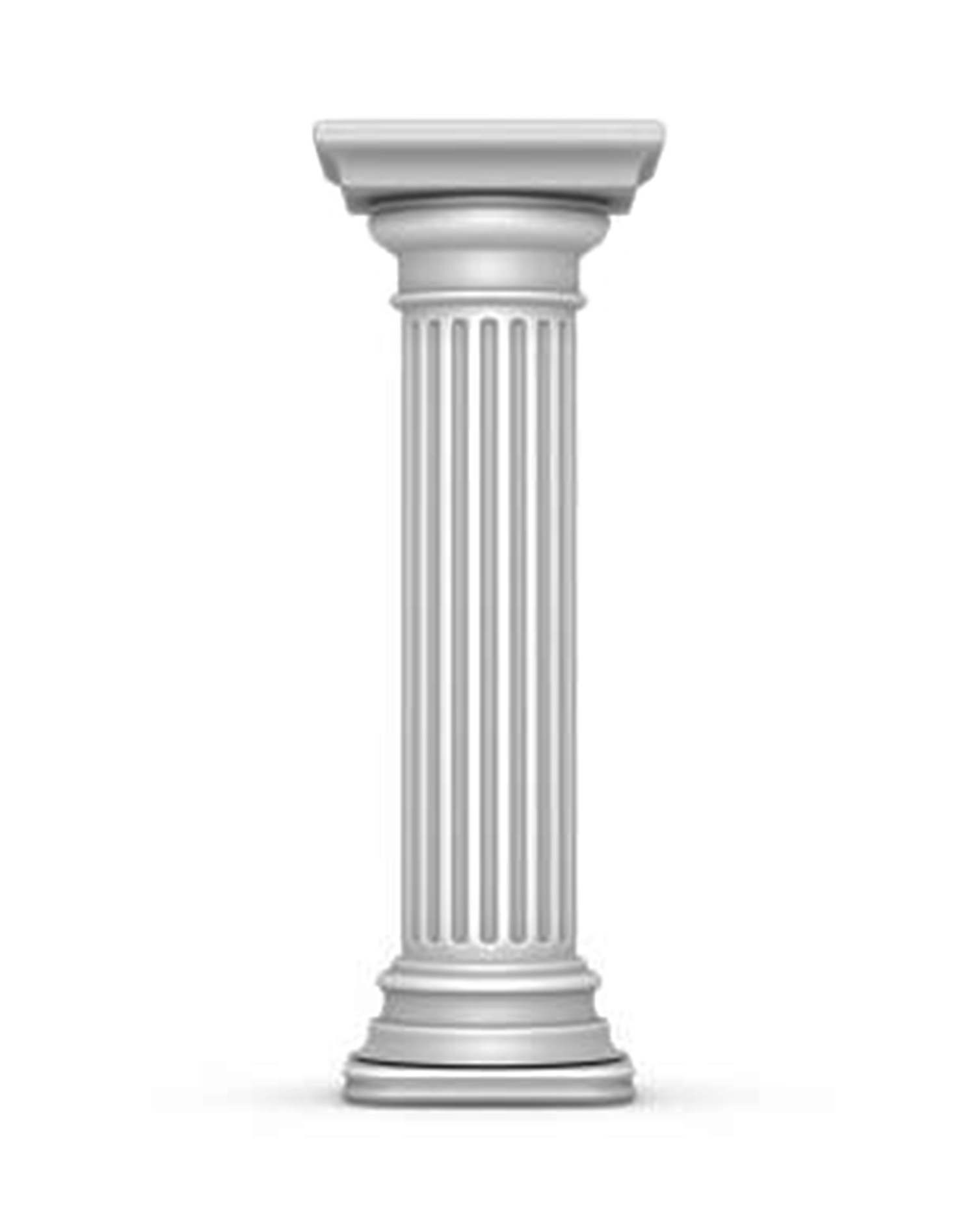 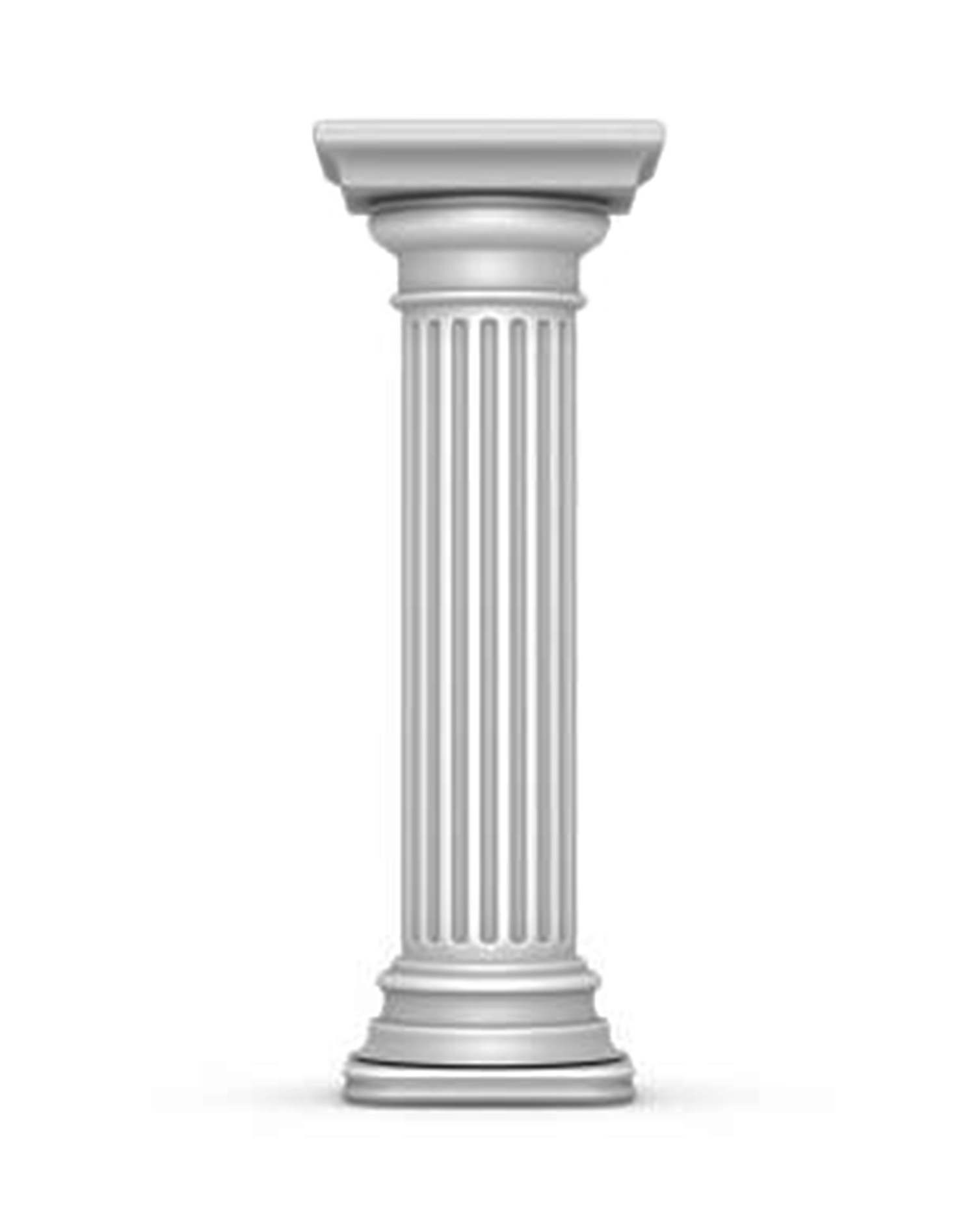 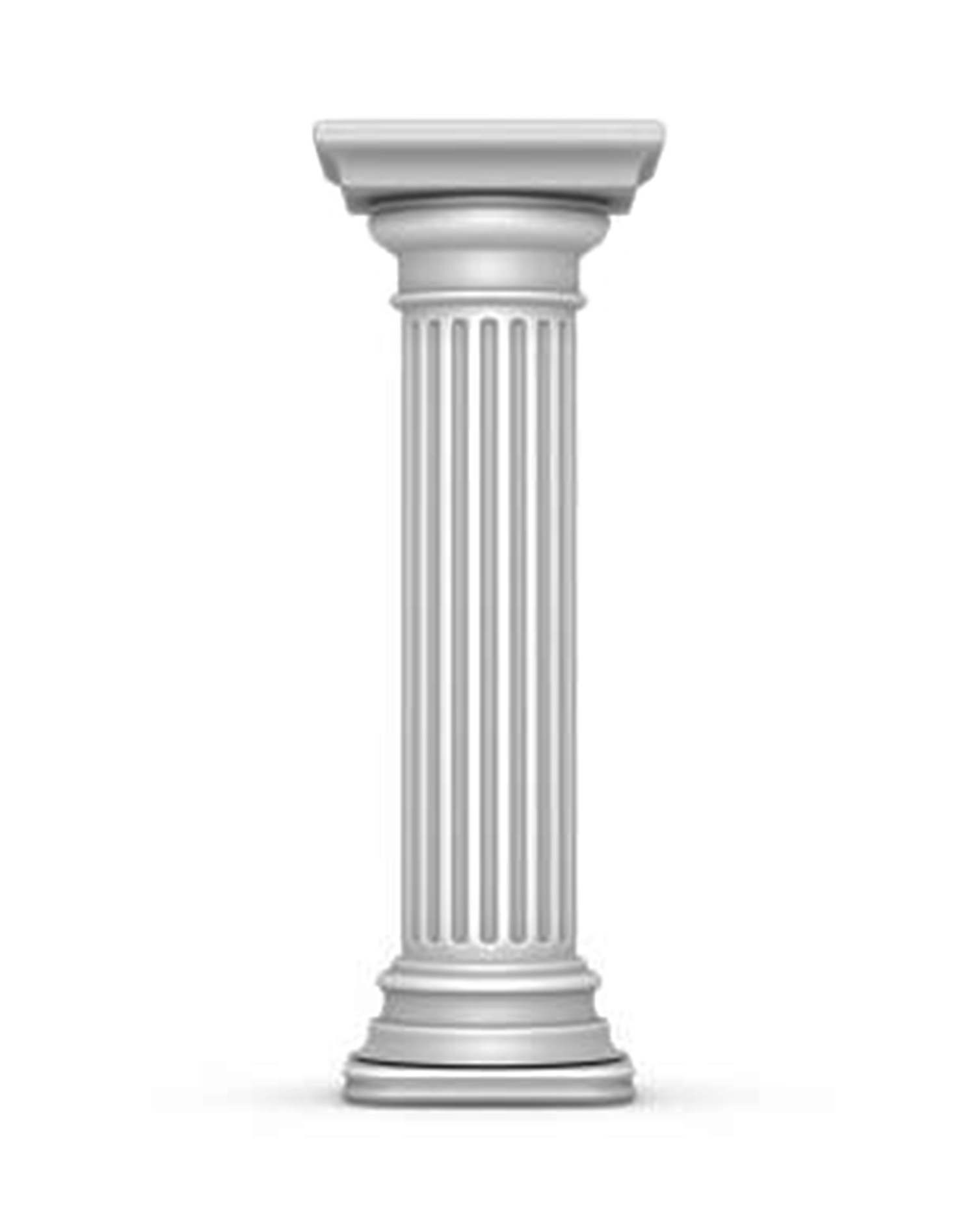 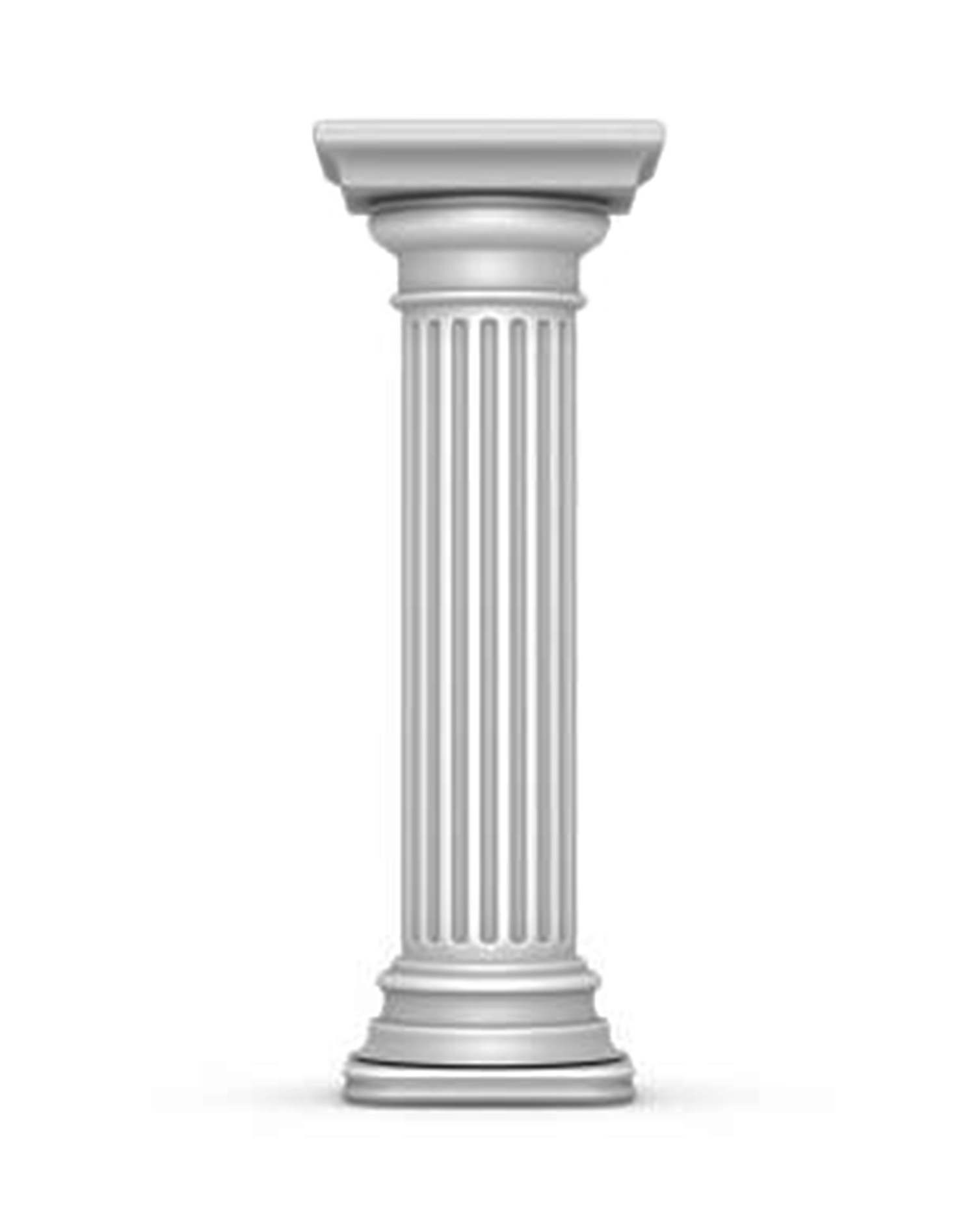 Christ’s 
Deity and 
Incarnation
The Resurrection of Christ
The Reliability of Scripture
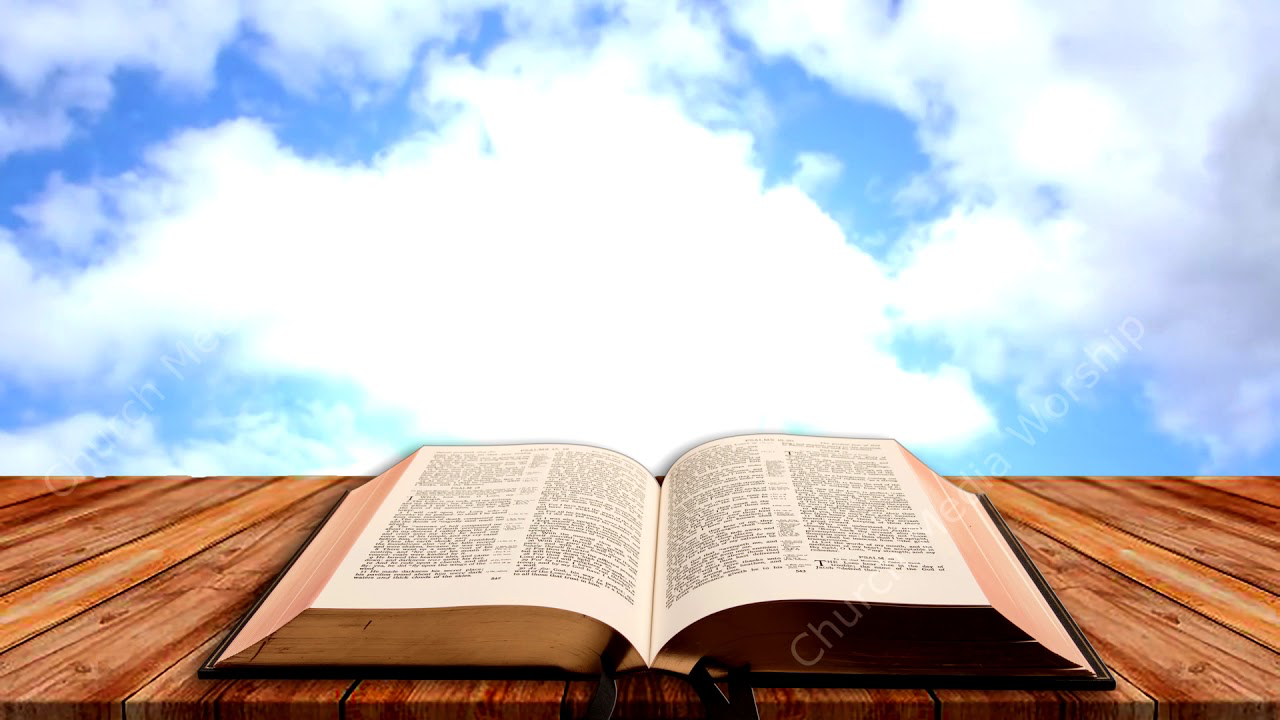 BEYOND
BELIEF
In our next session, we will be looking at the three fundamental pillars of Christianity with these goals in mind:
TO
CONVICTIONS
To capture a renewed vision of who Christ is and why He came to earth (His deity and incarnation).
To catch a fresh understanding of how reliable God’s Word is and why He so carefully preserved it for us (reliability of Scripture).
To be challenged with an optimistic perspective on life and your future as we explore the reality of Christ’s death and resurrection (resurrection of Christ).
As we examine these together, we will encounter not only the objective truth of these things but also how they are relationally meaningful to our lives.
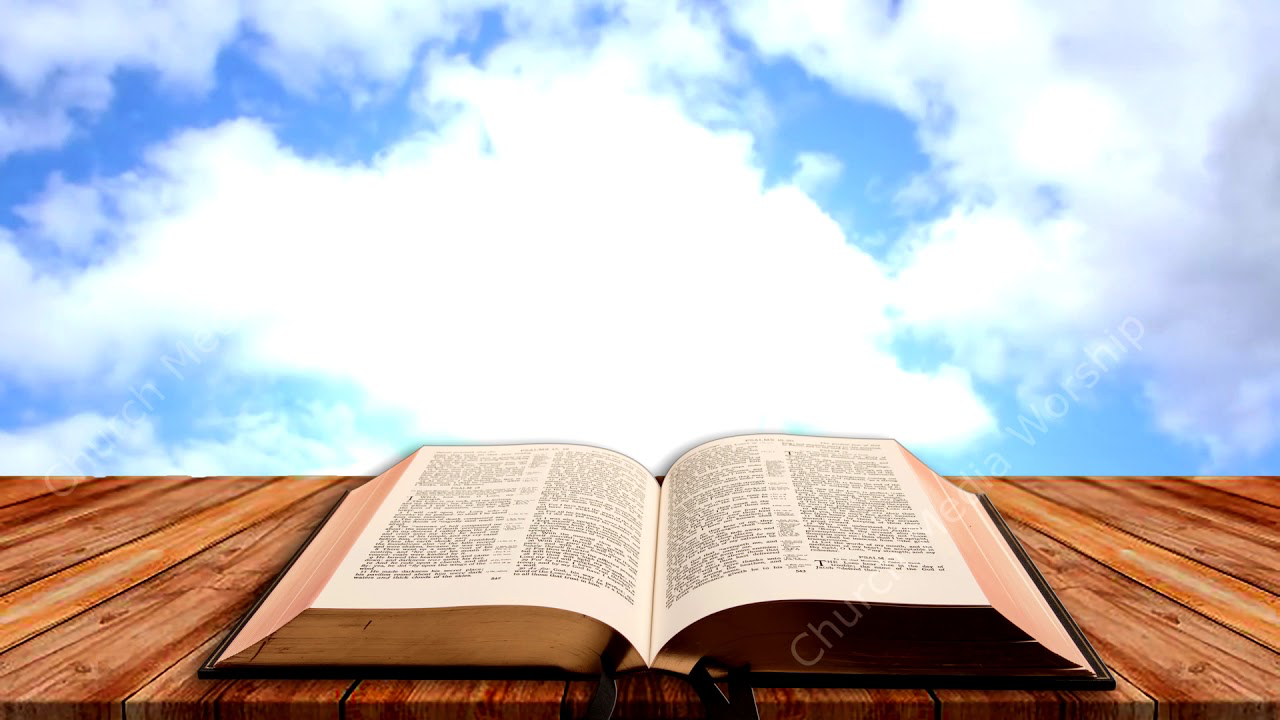 BEYOND
BELIEF
Three Fundamental Questions Regarding Our Lives:
TO
CONVICTIONS
Who am I? (and the Person of Jesus)
The truth about Jesus Christ – that He is God who became flesh and lived among us – unlocks the secret to our identity.
2. Why am I here? (and the Word of God)
When we understand what that reliable Word means to our lives, we will discover our God-given purpose in life.
3. Where am I going? (and the Word of God)
The Resurrection provides us with such a sense of destiny that we can face life or death, good or evil, triumph or tragedy with a spirit of gratitude, optimism, and courage.
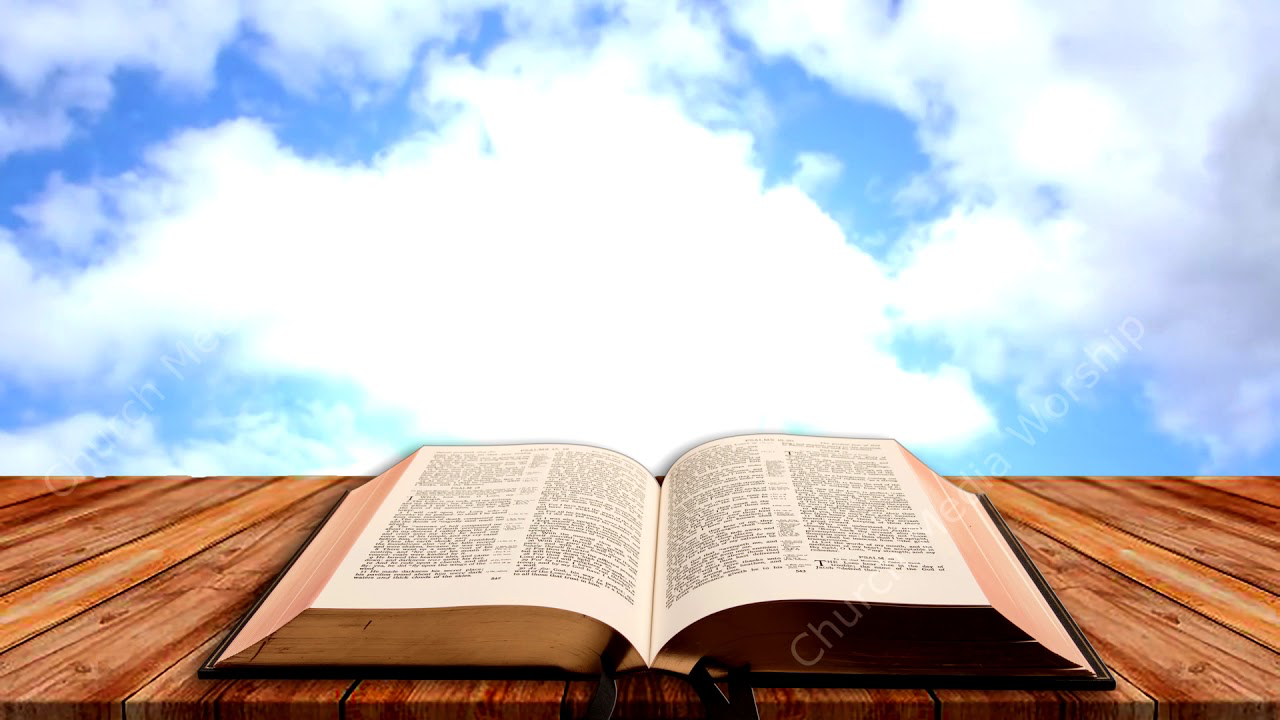 BEYOND
BELIEF
PART TWO
TO
CONVICTIONS
The Deity And
Incarnation:
God Wants A 
Relationship 
With Us
1 John 4:2-3 
By this you know the Spirit of God: Every spirit that confesses that Jesus Christ has come in the flesh is of God,  and every spirit that does not confess that Jesus Christ has come in the flesh is not of God.
The Truth about Truth
How True are Christ’s Claims?
The Relational Meaning of the Incarnation
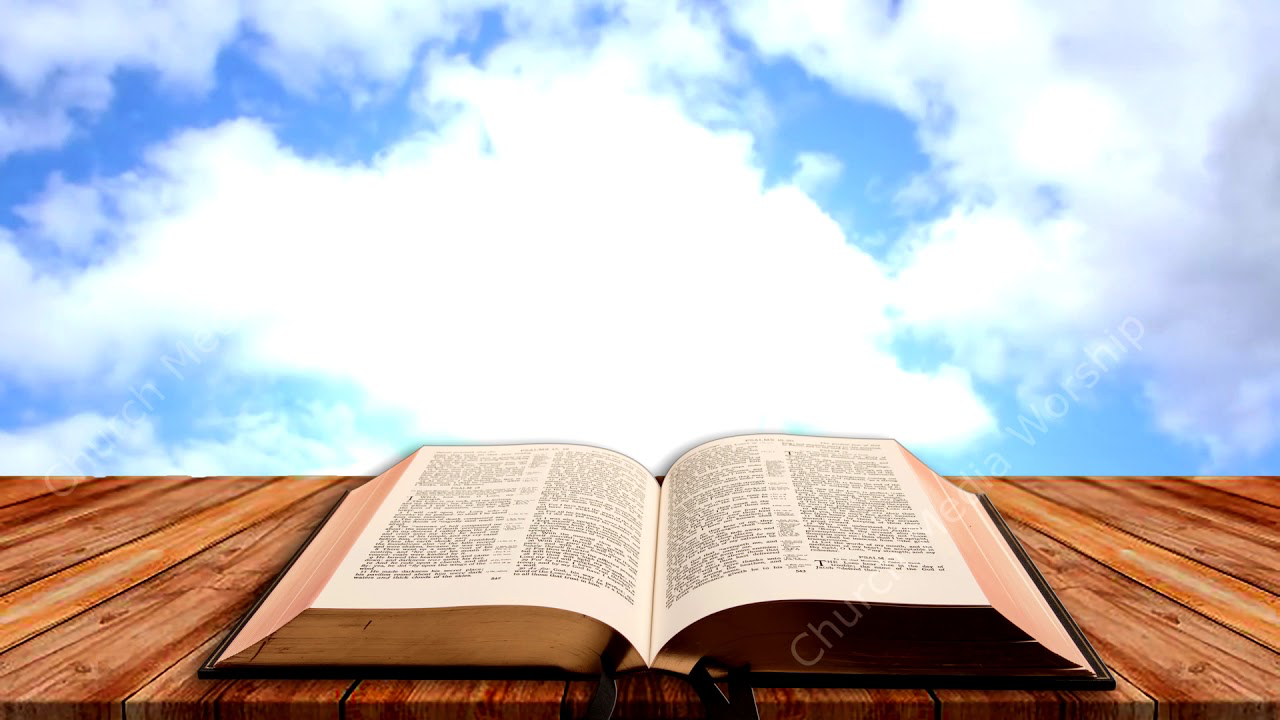 BEYOND
BELIEF
The Truth About Truth
TO
CONVICTIONS
A Quick Look Back: Postmodern Beliefs About Truth:
There is no such thing as absolute, objective truth. All truth is relative and  subjectively created.
There is no hierarchy of truth. Truth is – whatever works for YOU - is true for you.
Legitimize everyone’s experience and celebrate diversity. No beliefs or lifestyles are better than any other.
All person’s beliefs, truth claims, and lifestyles are equally valid and are to be respected in the interest of harmony.
Sounds appealing, doesn’t it? More fair-minded, not judgmental.
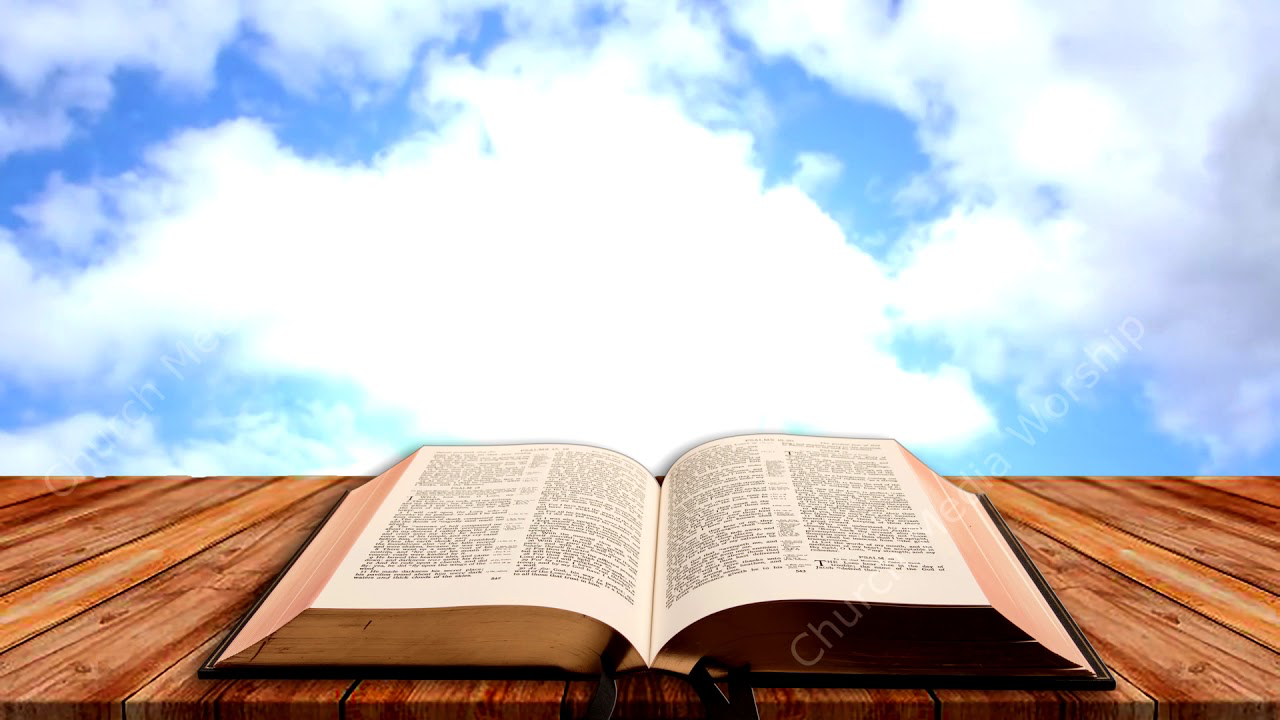 BEYOND
BELIEF
Think About It:
TO
CONVICTIONS
If our young people (or we, ourselves) have accepted the view that truth is whatever you personally and subjectively believe it to be, why do they (we) need to determine whether any truth is objectively true? If there is no truth that is “more true” than any other “truth,” why bother?
Why would you want to become absolutely convinced that something is objectively true when such a viewpoint makes you intolerant of the beliefs of others? Thus it is irrelevant, and convictions become unnecessary!
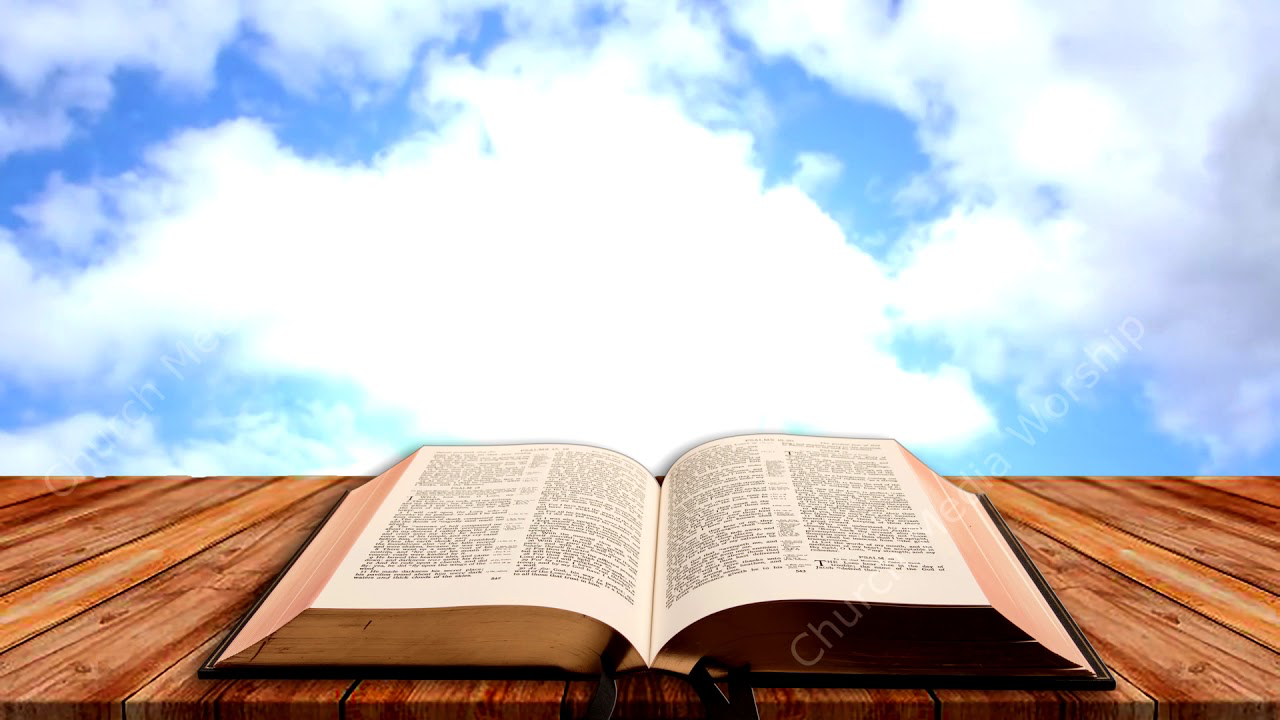 BEYOND
BELIEF
A Light In The Midst Of Darkness
TO
CONVICTIONS
“I realize we have not painted a bright outlook on the task of moving our kids from belief to convictions. But while postmodernism may have created a cultural atmosphere in which convictions are taboo and evidences seem irrelevant, it also presents us with a  unique opportunity.”
“A preeminent characteristic of postmodern thought is an emphasis upon community and harmony. The premium this generation places upon relationships shines a light on an otherwise dark set of circumstances. Because the very nature of absolute truth is intensely and unavoidably relational, it addresses the hunger for relationships that really do work.”
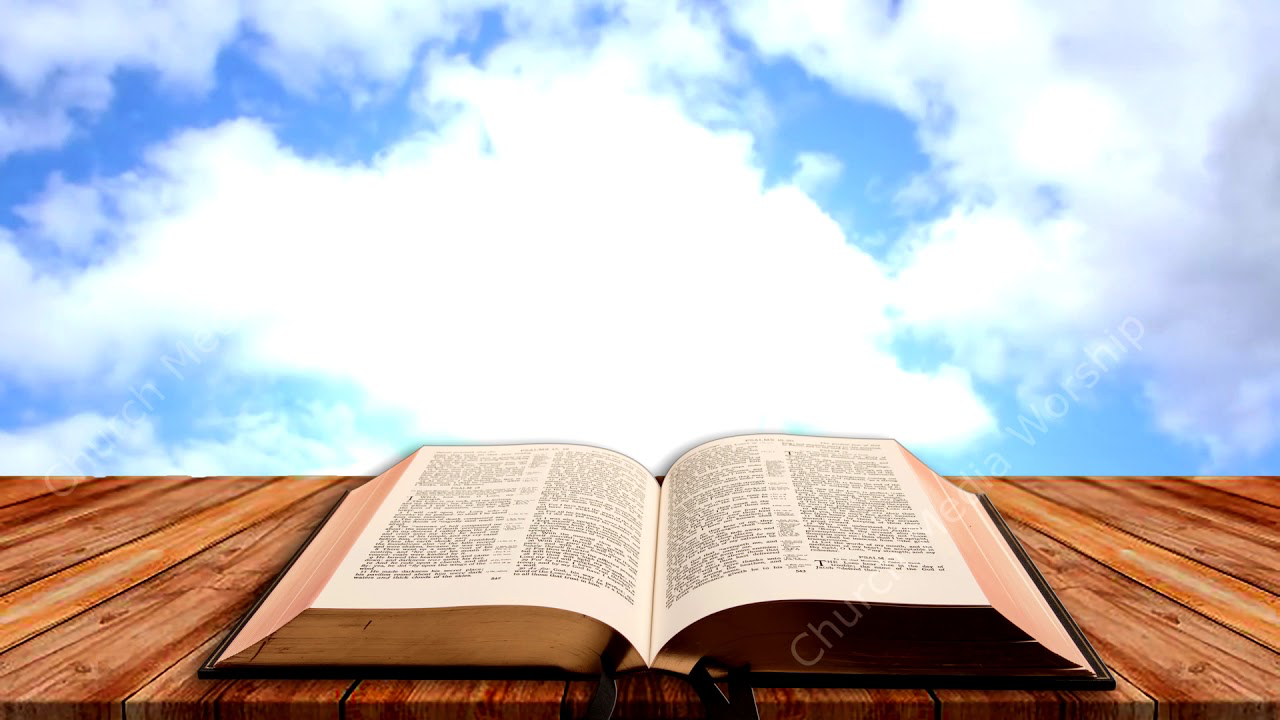 BEYOND
BELIEF
What Is Truth?
TO
CONVICTIONS
John 18:28-38 
28 Then they led Jesus from Caiaphas to the Praetorium, and it was early morning. But they themselves did not go into the Praetorium, lest they should be defiled, but that they might eat the Passover. 
29 Pilate then went out to them and said, “What accusation do you bring against this Man?”
30 They answered and said to him, “If He were not an evildoer, we would not have delivered Him up to you.”
31 Then Pilate said to them, “You take Him and judge Him according to your law.”
Therefore the Jews said to him, “It is not lawful for us to put anyone to death,” 32 that the saying of Jesus might be fulfilled which He spoke, signifying by what death He would die.
33 Then Pilate entered the Praetorium again, called Jesus, and said to Him, “Are You the King of the Jews?”
34 Jesus answered him, “Are you speaking for yourself about this, or did others tell you this concerning Me?”
35 Pilate answered, “Am I a Jew? Your own nation and the chief priests have delivered You to me. What have You done?”
36 Jesus answered, “My kingdom is not of this world. If My kingdom were of this world, My servants would fight, so that I should not be delivered to the Jews; but now My kingdom is not from here.”
37 Pilate therefore said to Him, “Are You a king then?”
Jesus answered, “You say rightly that I am a king. For this cause I was born, and for this cause I have come into the world, that I should bear witness to the truth. Everyone who is of the truth hears My voice.”

38 Pilate said to Him, “What is truth?” And when he had said this, he went out again to the Jews, and said to them, “I find no fault in Him at all.”
Pilate was looking at the answer to his own question!
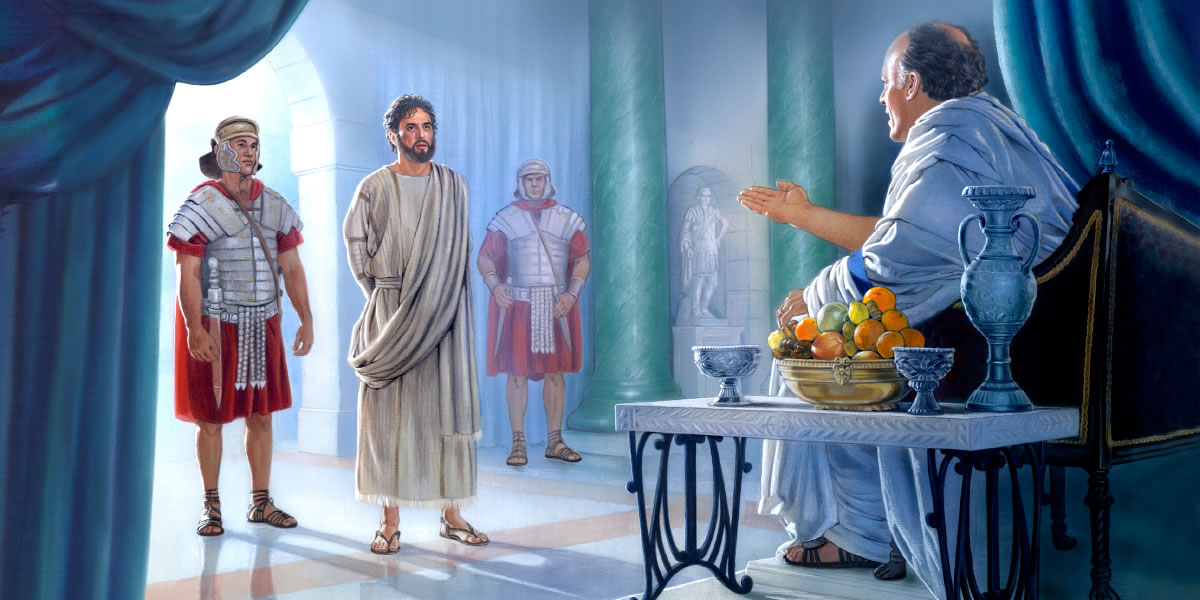 “What is 
truth?”
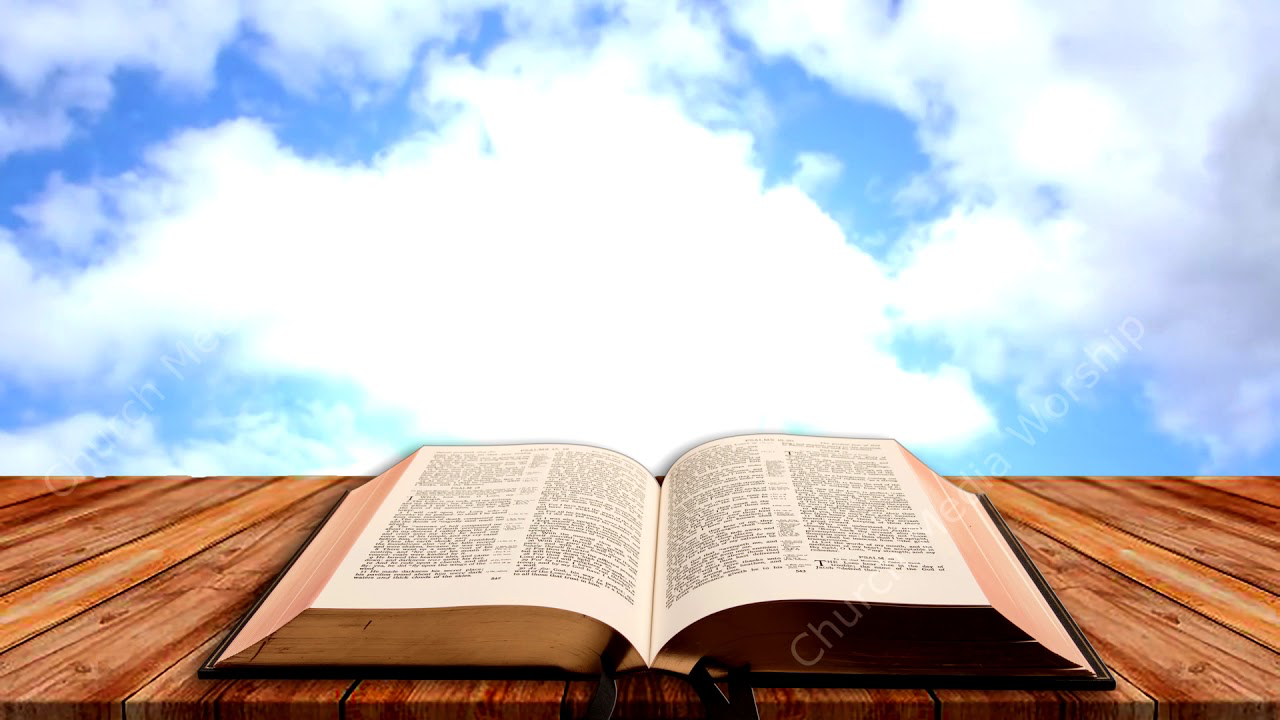 BEYOND
BELIEF
The Person Of Truth
TO
CONVICTIONS
John 1:14 
14 And the Word became flesh and dwelt among us, and we beheld His glory, the glory as of the only begotten of the Father, full of grace and truth.
Jesus is not only God with skin on, He is the very embodiment and essence of absolute moral and spiritual truth itself!
Moral and spiritual truth is not merely a concept to be believed.
Truth is a PERSON whom we can relate to - relational.
Moral and spiritual truth has flesh – it is Jesus Himself.
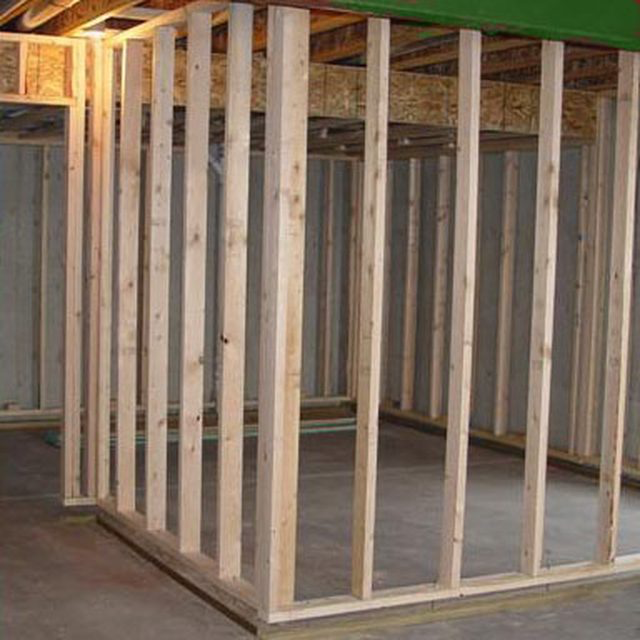 One of Webster’s definitions of truth: 
“fidelity to an original or standard.”
A wall that is “true” is faithful to the original standard of measurement.
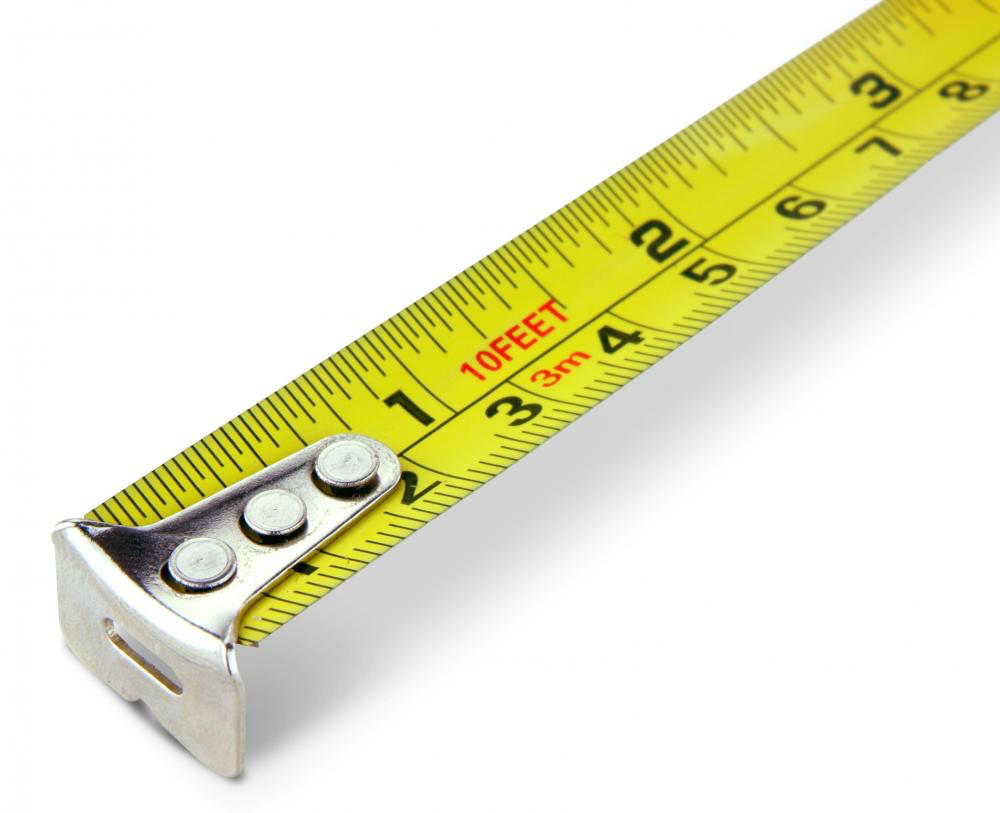 A carpenter wants to make sure that the walls he constructs are  “true” to the floor and other walls.
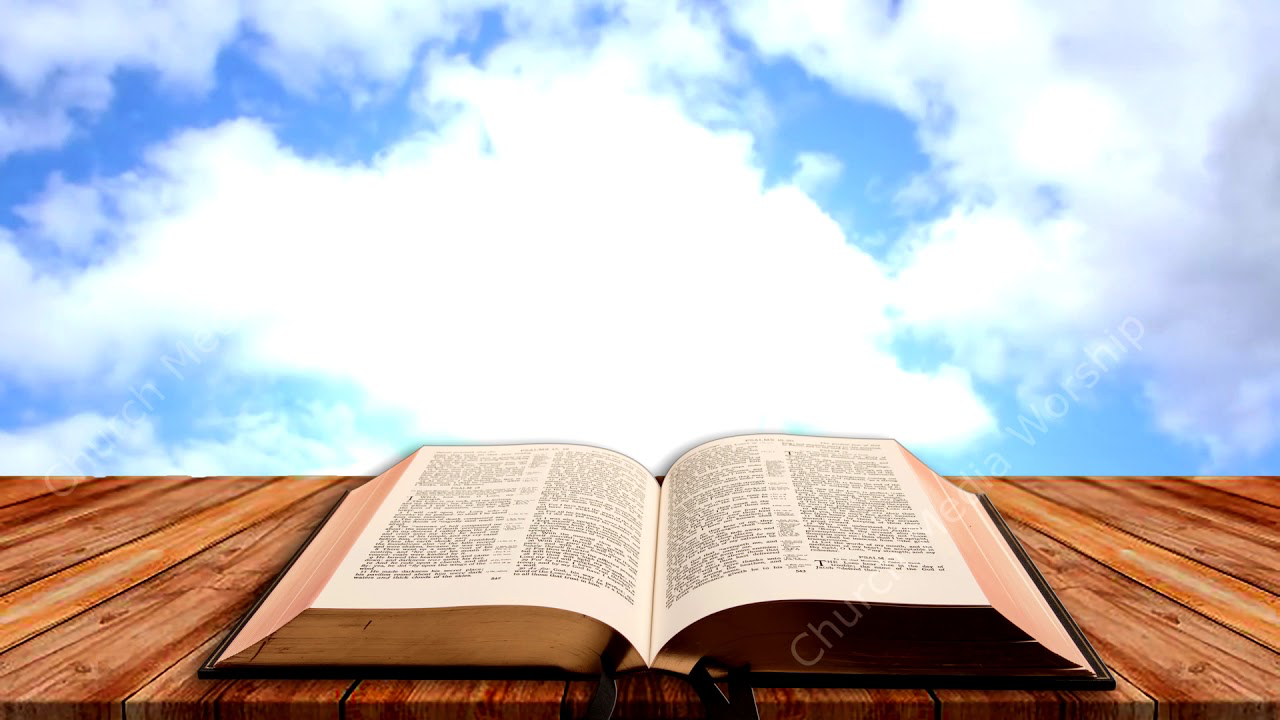 BEYOND
BELIEF
But what is the “original” or “standard” for the kind of truth that Jesus talked about in John 18:37?
TO
CONVICTIONS
“For this cause I was born, and for this cause I have come into the world, that I should bear witness to the truth.”
John 1:3 
 3 All things were made through Him, and without Him nothing was made that was made.
That “standard” is Jesus Himself.
Colossians 1:16-17 
16 For by Him all things were created that are in heaven and that are on earth, visible and invisible, whether thrones or dominions or principalities or powers. All things were created through Him and for Him. 
17 And He is before all things, and in Him all things consist.
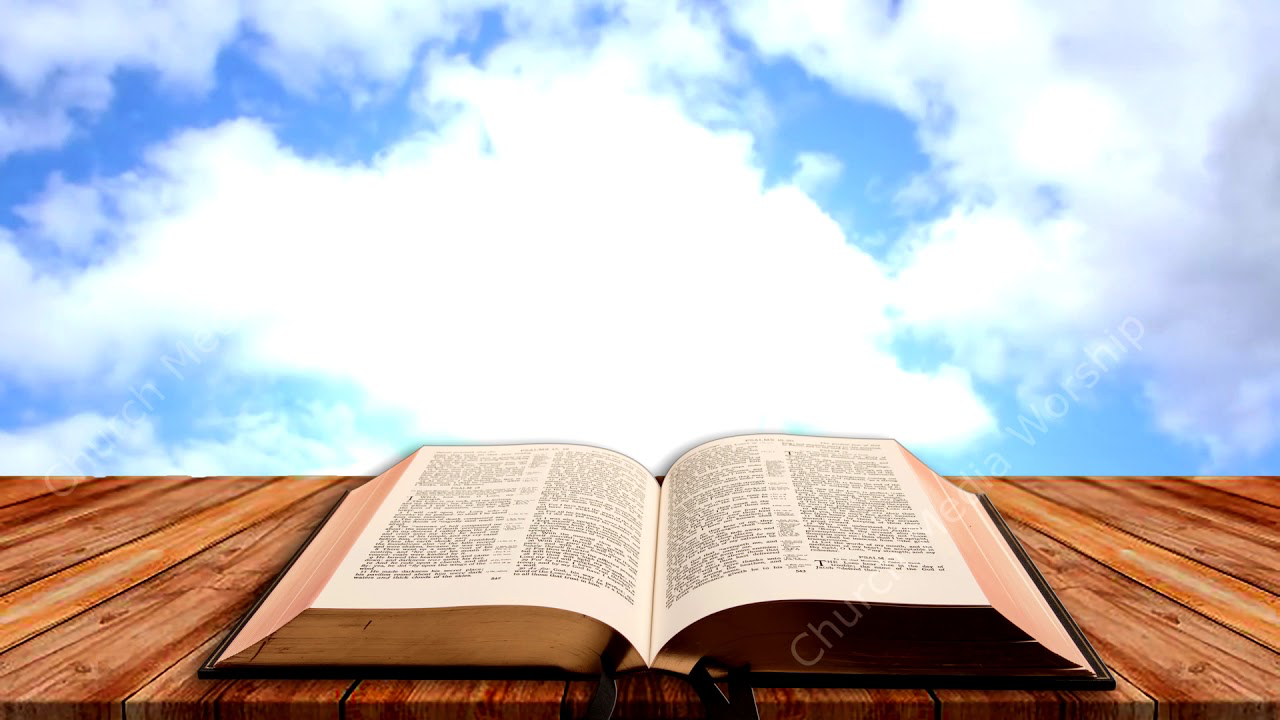 BEYOND
BELIEF
Jesus is the origin of all things in existence. And if we wish to know if anything is right or wrong, good or evil, truth or a lie, we must measure it against the person who is TRUTH.
TO
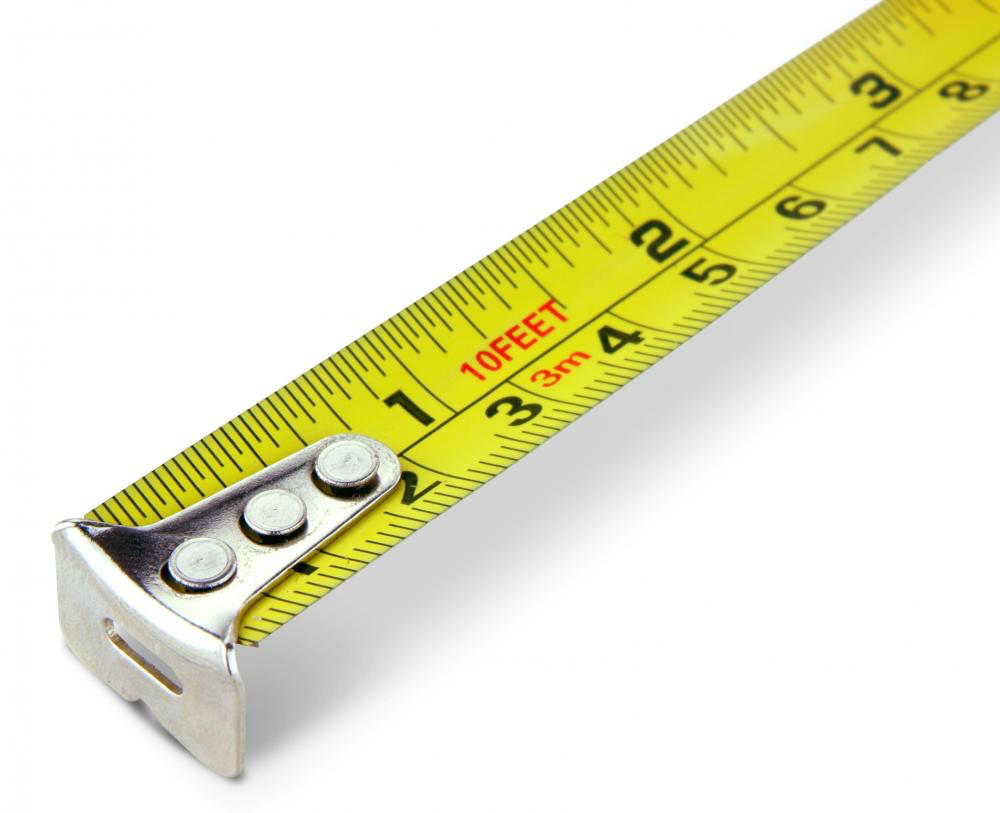 CONVICTIONS
It is the very essence and nature of God that defines truth.
Truth is not something that He measures up to.
Truth is not even something that He decides.
Truth is something  that He IS.
Hebrews 6:18 
“It is impossible for God to lie”
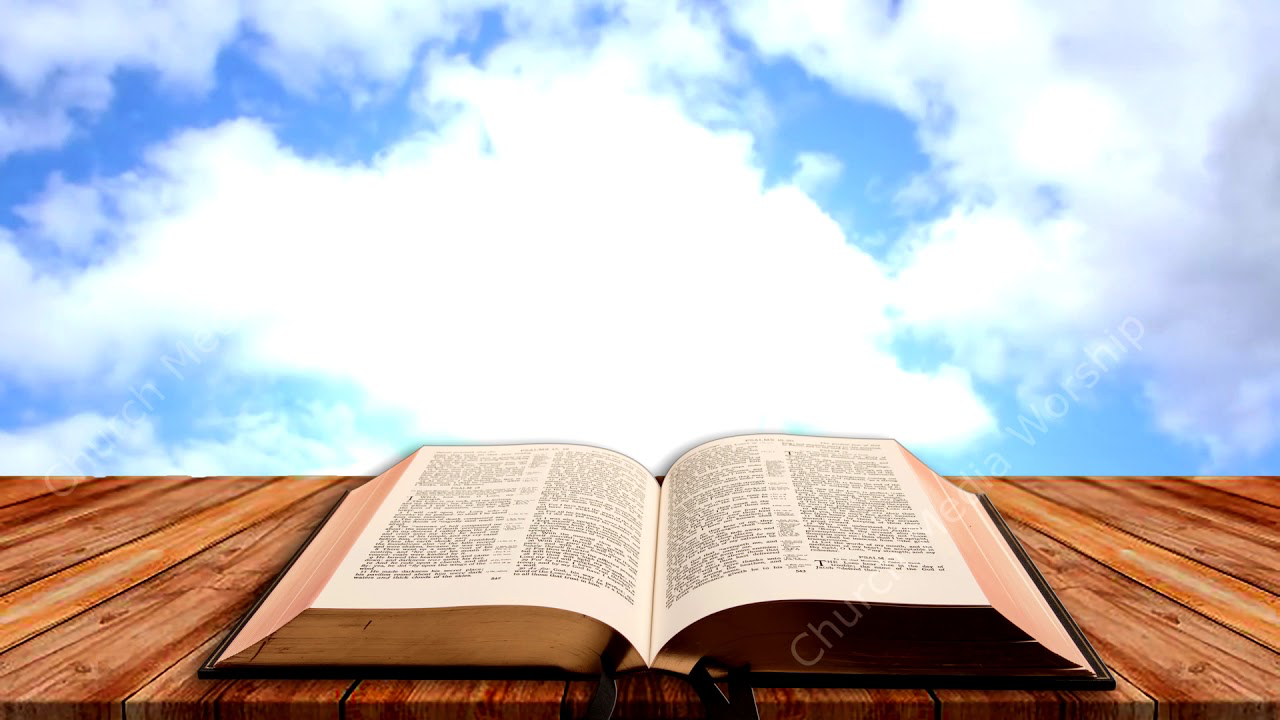 BEYOND
BELIEF
This means that TRUTH is not some kind of subjective philosophy or concept , but rather, TRUTH is innately solid because TRUTH is God.
TO
CONVICTIONS
Truth is best understood as a “Who” not as a “what.”
John 14:6
Jesus said 
to him, “I am the way, the truth, and the life.”
When moral and spiritual truth is seen in this “relational” context of God’s personal essence we have a solid foundation on which to build (cf. Mathew 7:24-27).
Deuteronomy 32:4 
4 He is the Rock, His work is perfect;For all His ways are justice,A God of truth and without injustice;Righteous and upright is He.
James 1:17-18 
17 Every good gift and every perfect gift is from above, and comes down from the Father of lights, with whom there is no variation or shadow of turning. 

18 Of His own will He brought us forth by the word of truth, that we might be a kind of firstfruits of His creatures.
Whatever is good and perfect comes from God who never changes.
The absolute perfect gift that proved His great love was Jesus – John 3:16.
In His goodness He chose to make us His children by giving us His word of truth.
God gave us the true Word – the One who said
John 18:37
“For this cause I was born, and for this cause I have come into the world, that I should bear witness to the truth.”
The Incarnate Truth came to this earth so that we humans could be restored to fellowship with our Creator.
John 8:30-36 
30 As He spoke these words, many believed in Him.
31 Then Jesus said to those Jews who believed Him, “If you abide in My word, you are My disciples indeed. 32 And you shall know the truth, and the truth shall make you free.”
33 They answered Him, “We are Abraham’s descendants, and have never been in bondage to anyone. How can You say, ‘You will be made free’?”
34 Jesus answered them, “Most assuredly, I say to you, whoever commits sin is a slave of sin. 
35 And a slave does not abide in the house forever, but a son abides forever. 

36 Therefore if the Son makes you free, you shall be free indeed.
Truth makes one free of sin
Truth is inescapably “relational” because it abides in and comes from the One who loves us and desires a relationship with us.
Jesus makes one free of sin
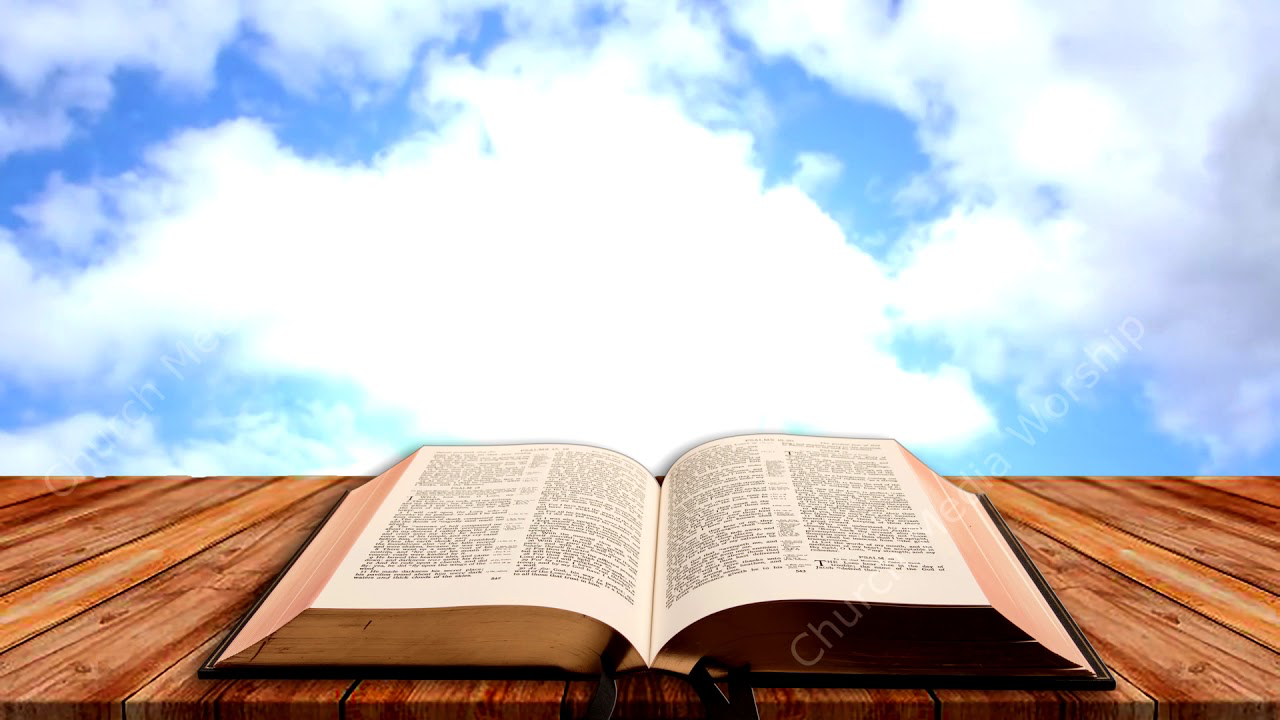 BEYOND
BELIEF
The Emphasis Must Shift From Truth Being
“WHAT” to “WHO”
TO
CONVICTIONS
To counter our culture’s postmodern thinking that 
truth is relative and not absolute
all moral and spiritual truth is subjective and equal
We must shift the emphasis.
What we believe about God, the Bible, or about what’s right or wrong, is important.
But “what we believe” must be seen in the context of “Who we believe.” Therefore, how we relate to the Person of Truth (Jesus) must be the central issue, because believing in Jesus  is about having a relationship with Him.
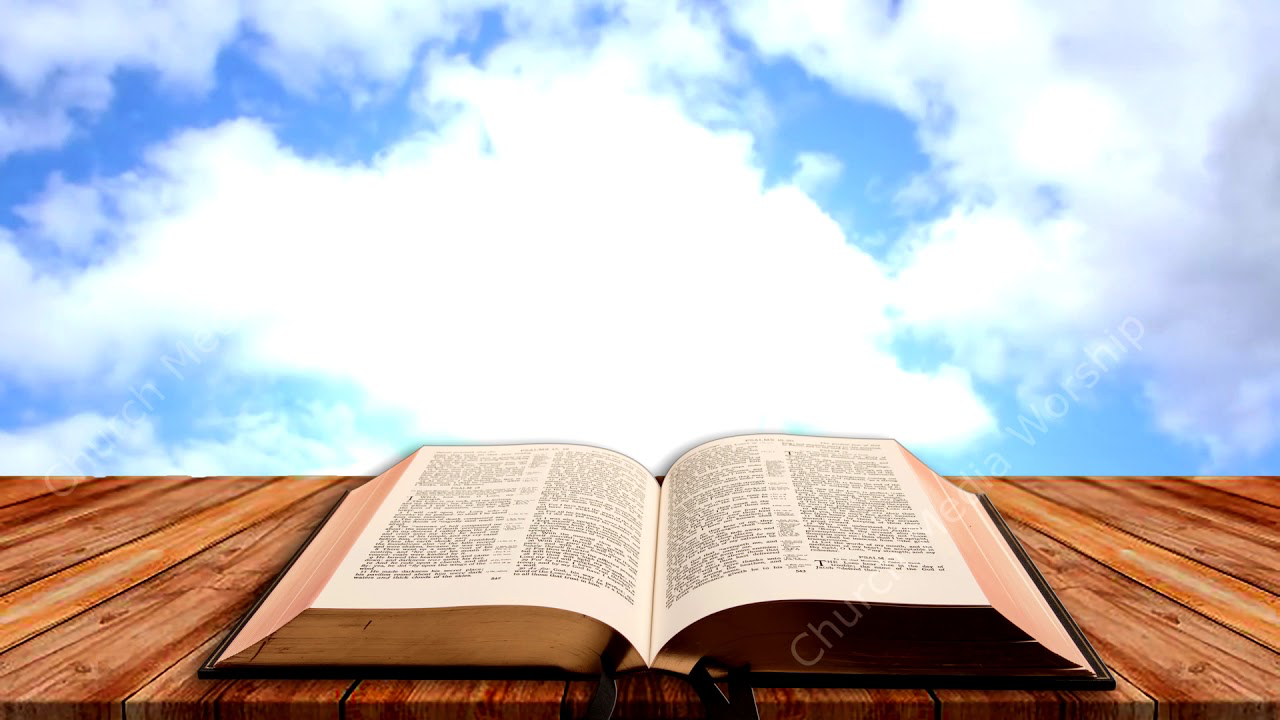 BEYOND
BELIEF
TO
CONCLUSION
CONVICTIONS
This shift from “what” to “who” will mean a change in how we think about evangelism and how we teach our kids biblical faith.
Scriptural commands, approved examples, and necessary conclusions must not be seen merely as instructions to obey, but rather, as ways to relate to the Person of Christ.
Evidences for the truth of Christ’s deity, His resurrection, and the reliability of Scripture must not simply be offered as what we hold to be true – but also how they relate to Christ.
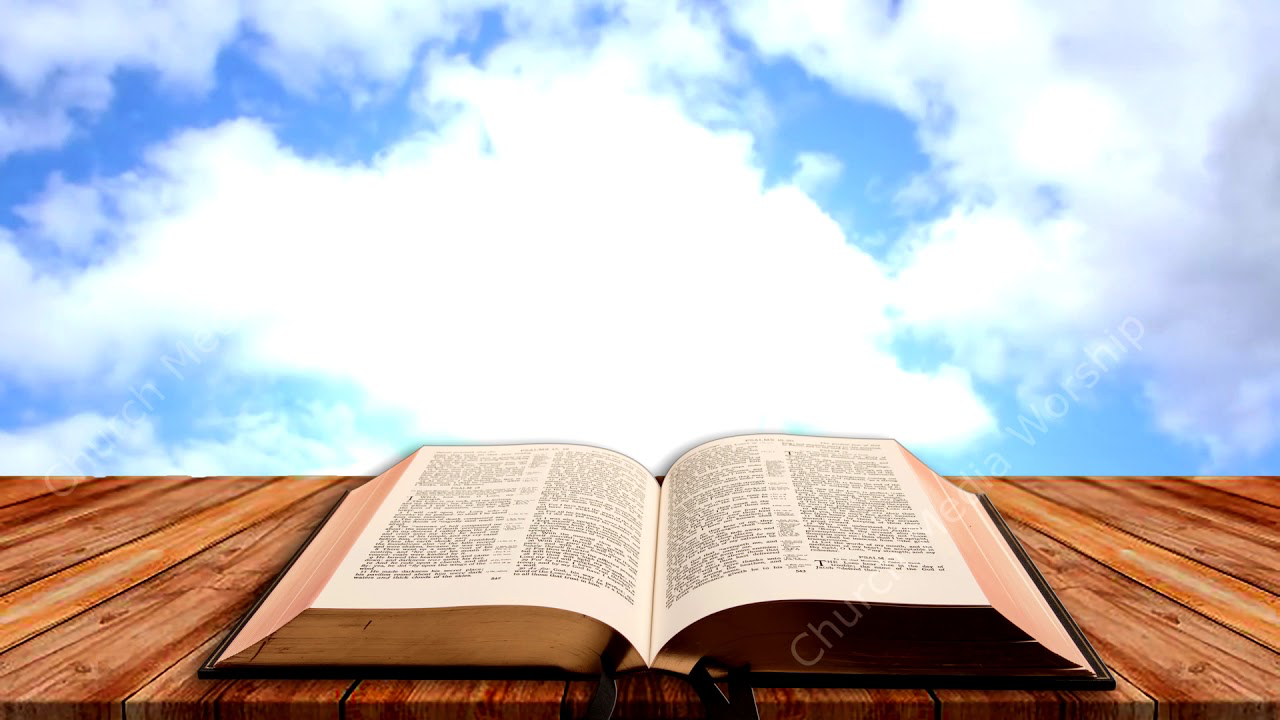 BEYOND
BELIEF
TO
Understanding Jesus Christ as the Absolute Embodiment of Truth Means that . . .
CONVICTIONS
Truth could not be subjectively created. Truth is, and comes from, the objective, absolute Person of Christ Himself. As John wrote:
John 1:17 
“For the law was given through  Moses, but grace and truth came through Jesus Christ.”
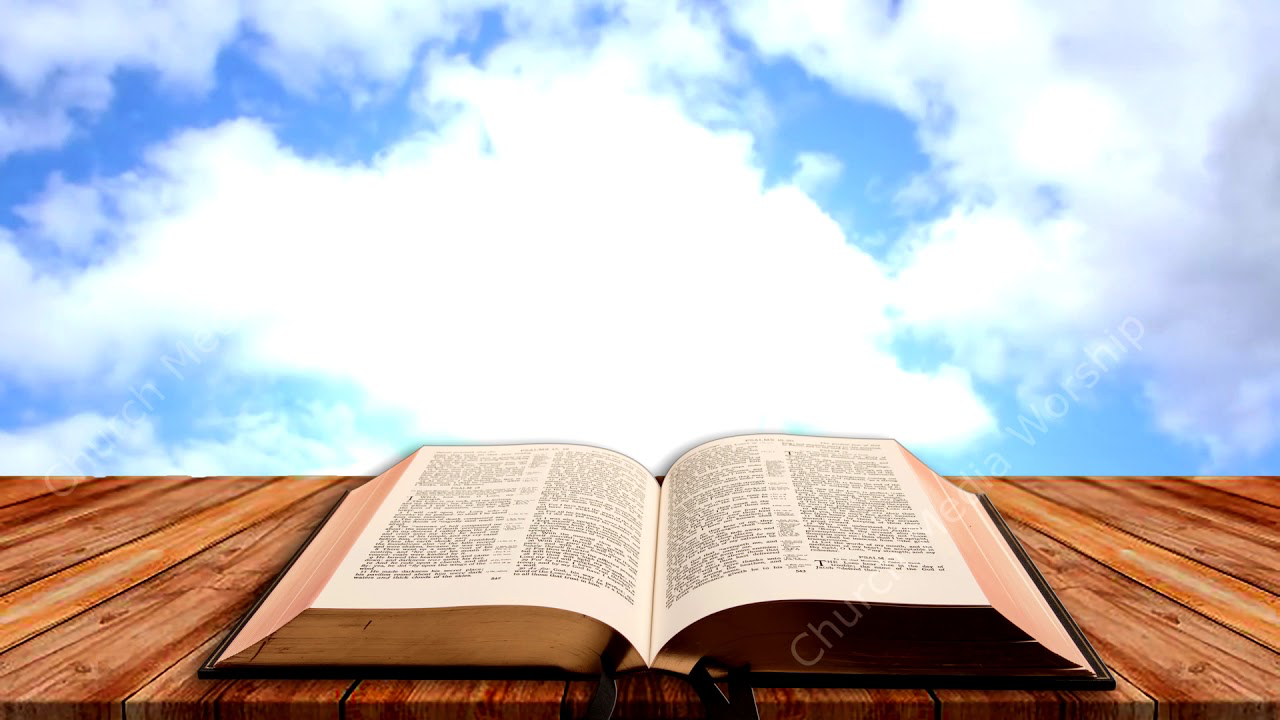 BEYOND
BELIEF
TO
Understanding Jesus Christ as the Absolute Embodiment of Truth Means that . . .
CONVICTIONS
Truth could not be relative and change from person to person because Jesus is the incarnation of the God. . . “with whom there is no variation or shadow of turning” (James 1:17).  As Scripture says:
Hebrews 13:8 
“Jesus Christ is the same yesterday, today, and forever.”
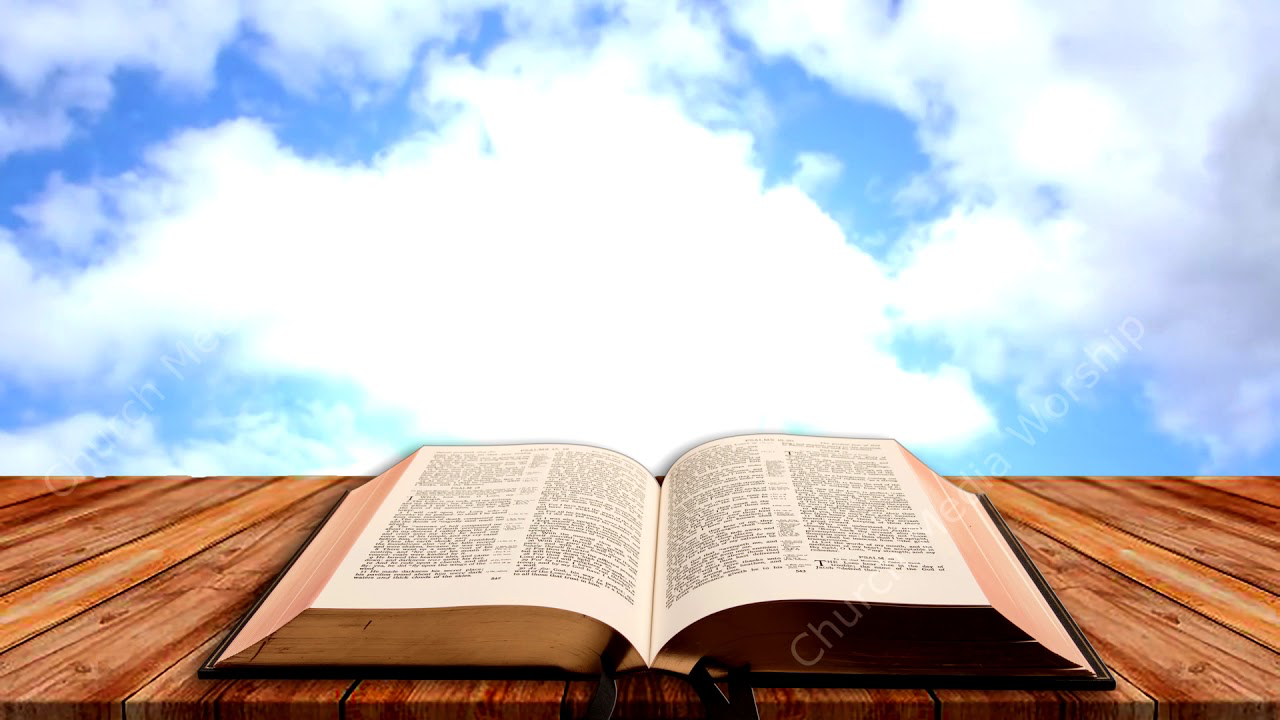 BEYOND
BELIEF
TO
Understanding Jesus Christ as the Absolute Embodiment of Truth Means that . . .
CONVICTIONS
“All” truth (postmodernism) could not be equal because Jesus didn’t claim to be “a” truth, - one that is equal to all others. His claim was exclusive:
“I am the way, the truth, and the life. No one comes to the Father except through Me” - John 14:6
Those are not the words of “one among many,” or “one who is “equal” to all others. Those are the words of One Who has no equal (Isaiah 45:5-6).
“I am the Lord, and there is no other; There is no God besides Me. . . . I am the Lord, and there is no other;”
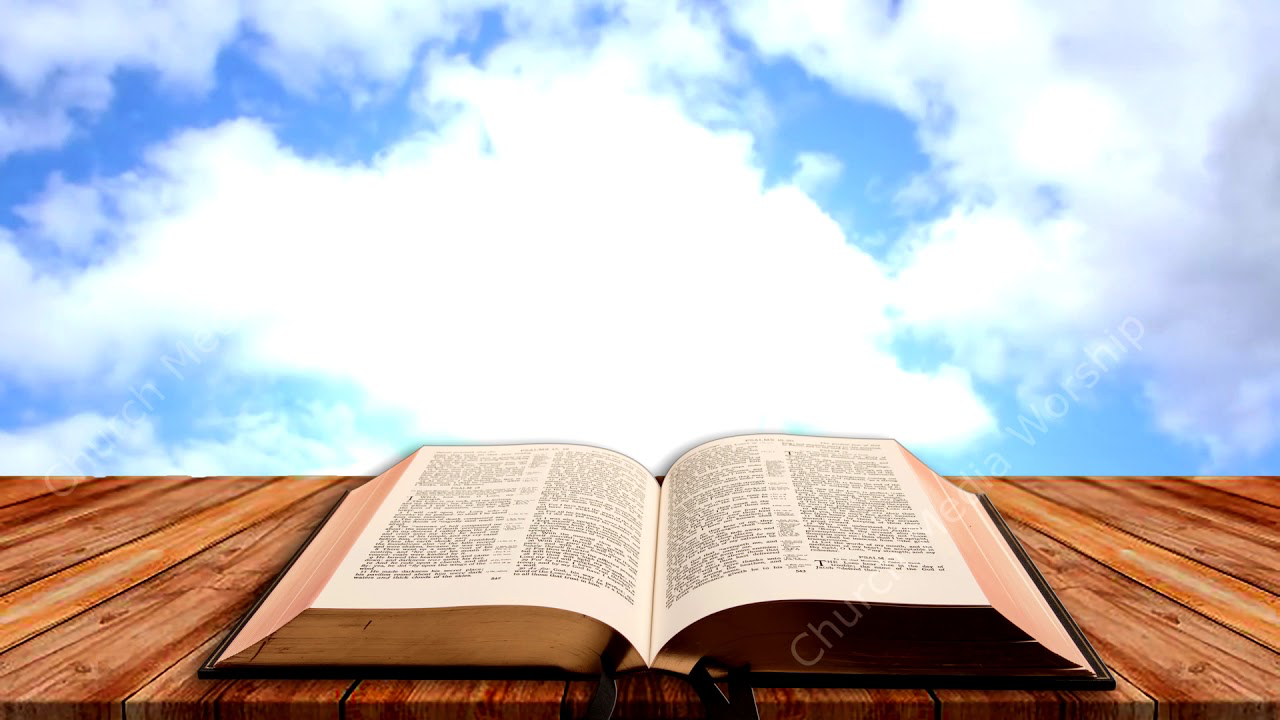 BEYOND
BELIEF
TO
We must point others to the historical evidence that establishes Jesus as the One and Only True and Perfect God of the universe. It is only by investigating these evidences that conviction can be realized.
CONVICTIONS
Because, if Christ isn’t who He said He is – and if He didn’t rise from the dead, and if the Bible can’t be trusted – then life and faith are meaningless!
1 Corinthians 15:19 
“If in this life only we have hope in Christ, we are of all men the most pitiable.”
If what we have hoped for and trusted in Christ for doesn’t take us beyond this life, then we are world-class fools!
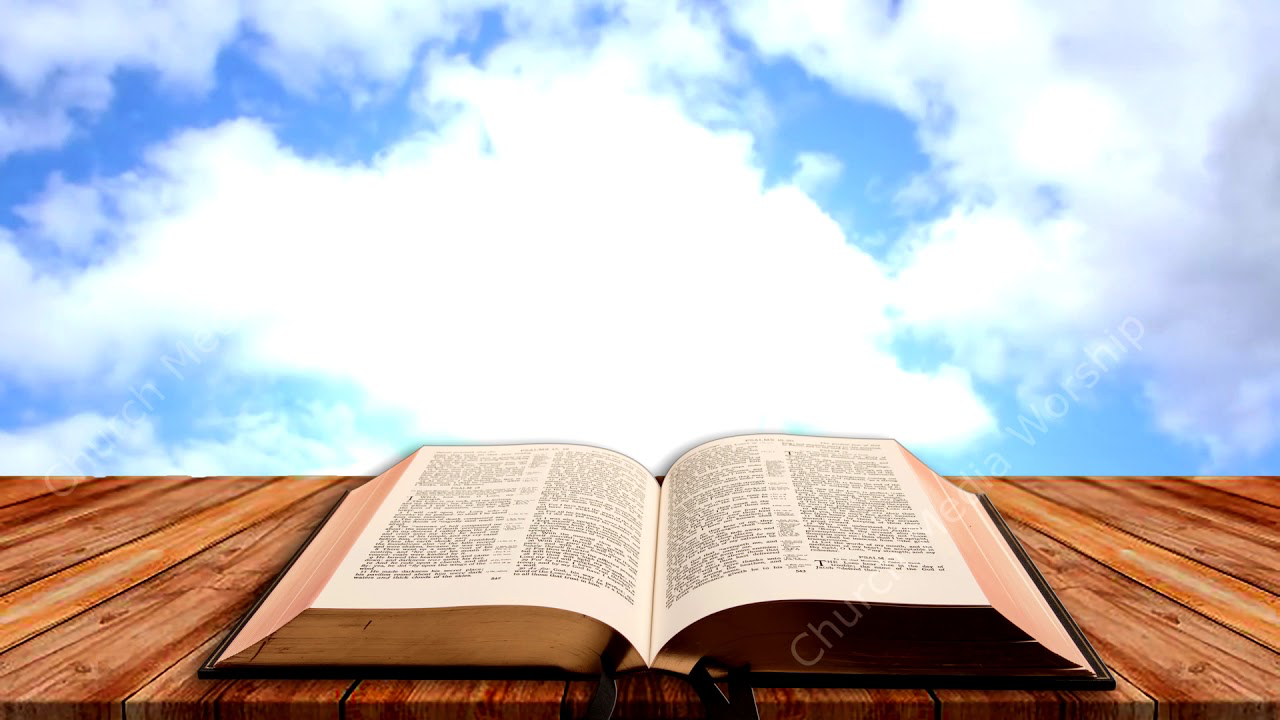 BEYOND
BELIEF
TO
The next step is to look at what will convince others that Christ is the Son of the One True God.
CONVICTIONS
Next Week
How True Are Christ’s Claims?